Efficiency of an information literacy courses for Ph.D. students at the Faculty of Medicine, Masaryk University
Why the courses exists?
The need of developing PhD students‘ information literacy skills:
Searching scientific informations
Evaluatin of information sources
Scientific writing
Citing

From 2000 to spring 2016 – face-to-faceFrom autumn 2014 to spring 2016 – e-learning
Efficiency of an information literacy courses for Ph.D. students at the Faculty of Medicine, Masaryk University / University Campus Library
About the courses
DSVIz01 Acquisition of scientific information
Block teaching (2 lessons x 3 hours)

DSVIz01e Acquisition of scientific information–e–learning
E-learning

Both courses are:
 compulsory for 5 credits
only for PhD students from the Faculty of Medicine
Efficiency of an information literacy courses for Ph.D. students at the Faculty of Medicine, Masaryk University / University Campus Library
The courses contents
Main Topics
Searching in EIR (discovery.muni, WoS, Scopus, PubMed)
Publication and citation ethics, citing
Zotero
Scientometrics (impact factor, SJR, SNIP, h-index)

Additional Topics*
Predatory journals
ORCID, ResearcherID, 
Open Access

* Only via electronical materials (videos, PDFs)
Efficiency of an information literacy courses for Ph.D. students at the Faculty of Medicine, Masaryk University / University Campus Library
Efficiency of an information literacy courses for Ph.D. students at the Faculty of Medicine, Masaryk University / University Campus Library
Study support for both courses
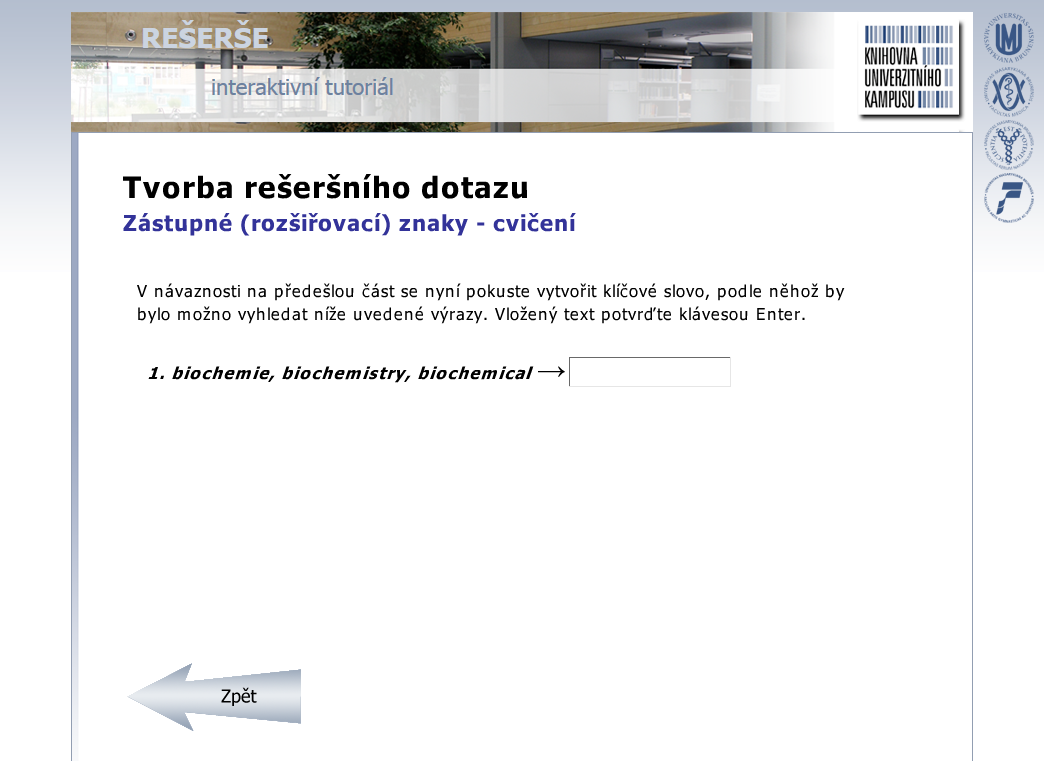 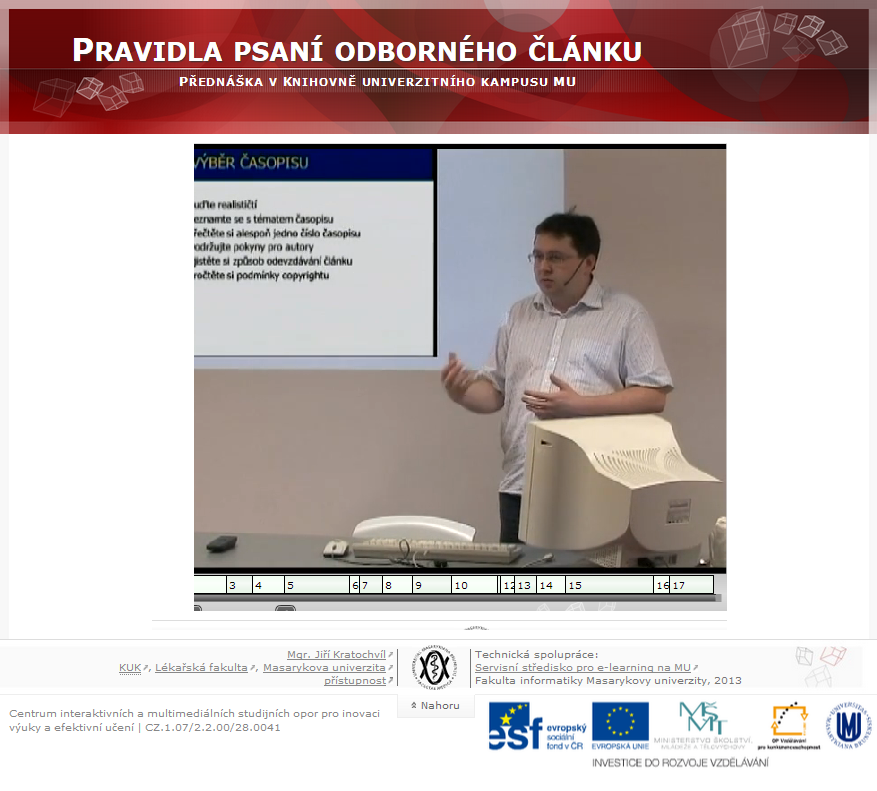 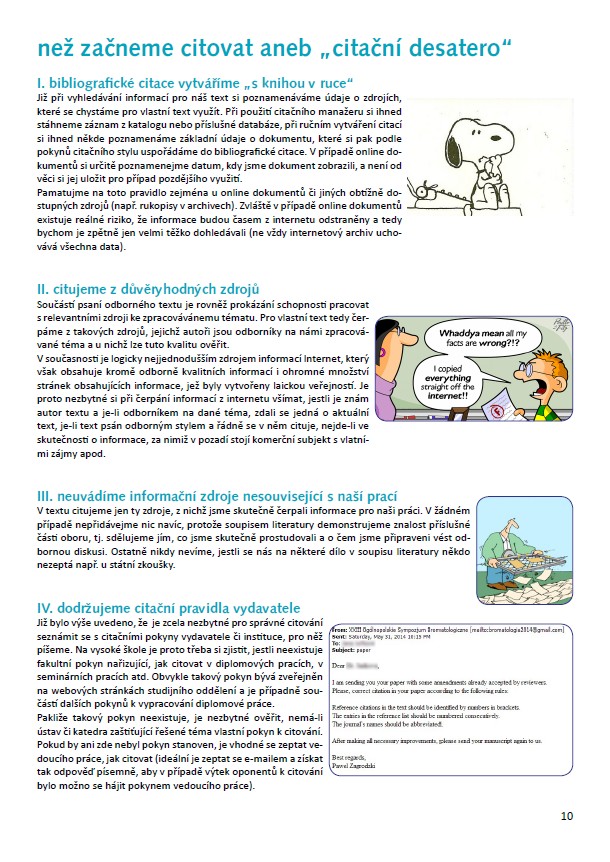 Efficiency of an information literacy courses for Ph.D. students at the Faculty of Medicine, Masaryk University / University Campus Library
Evaluation of teaching efficiency due to the time spent by teaching/tutoring
Continously counting number of minutes spent by any process (checking homeworks, responding etc.) in terms spring and autumn 2015
Comparison of an average and a percentage of a time spent by processes
Efficiency of an information literacy courses for Ph.D. students at the Faculty of Medicine, Masaryk University / University Campus Library
Evaluation of teaching efficiency due to the time spent by teaching/tutoring
Efficiency of an information literacy courses for Ph.D. students at the Faculty of Medicine, Masaryk University / University Campus Library
Evaluation of teaching efficiency due to the time spent by teaching/tutoring
Efficiency of an information literacy courses for Ph.D. students at the Faculty of Medicine, Masaryk University / University Campus Library
Measuring the impact of teaching on PhD students‘ knowledge
Measuring based on pre-tests and post-tests
Same pre-tests/post-testy for F2F and e-learning
Comparison of only results from students with completed both tests
Detecting the percentage difference between the number of people who correctly answered question
Efficiency of an information literacy courses for Ph.D. students at the Faculty of Medicine, Masaryk University / University Campus Library
Efficiency of an information literacy courses for Ph.D. students at the Faculty of Medicine, Masaryk University / University Campus Library
Efficiency of an information literacy courses for Ph.D. students at the Faculty of Medicine, Masaryk University / University Campus Library
Efficiency of an information literacy courses for Ph.D. students at the Faculty of Medicine, Masaryk University / University Campus Library
Efficiency of an information literacy courses for Ph.D. students at the Faculty of Medicine, Masaryk University / University Campus Library
Evaluation of PhD student´s satisfaction with courses
Survey in Google Docs (closed and Likert scale questions, comments)
Each semester evaluation
Negativ - a low return of surveys
Efficiency of an information literacy courses for Ph.D. students at the Faculty of Medicine, Masaryk University / University Campus Library
Efficiency of an information literacy courses for Ph.D. students at the Faculty of Medicine, Masaryk University / University Campus Library
Efficiency of an information literacy courses for Ph.D. students at the Faculty of Medicine, Masaryk University / University Campus Library
Efficiency of an information literacy courses for Ph.D. students at the Faculty of Medicine, Masaryk University / University Campus Library
Efficiency of an information literacy courses for Ph.D. students at the Faculty of Medicine, Masaryk University / University Campus Library
Efficiency of an information literacy courses for Ph.D. students at the Faculty of Medicine, Masaryk University / University Campus Library
Summary
Similar time-consumption for similar number of students
Most of students increased their knowledge in both types of learning
Same questions answered incorrectly in both types of learning
Most of students satisfied with courses contents and tasks in both types of learning
Efficiency of an information literacy courses for Ph.D. students at the Faculty of Medicine, Masaryk University / University Campus Library
Future
Since autumn 2016 both courses merged into a blended learning
New topic in every third week
Voluntary participation in a practical training every second and third week
Efficiency of an information literacy courses for Ph.D. students at the Faculty of Medicine, Masaryk University / University Campus Library
Thank you for your attentionJiří KratochvílUniversity Campus Librarykratec@ukb.muni.czwww.kratec.cz - Publikace